Synchronous Generator
Mathematical Problem
Md. Zakir Hasan
Mathematical Problem
Mathematical Problem
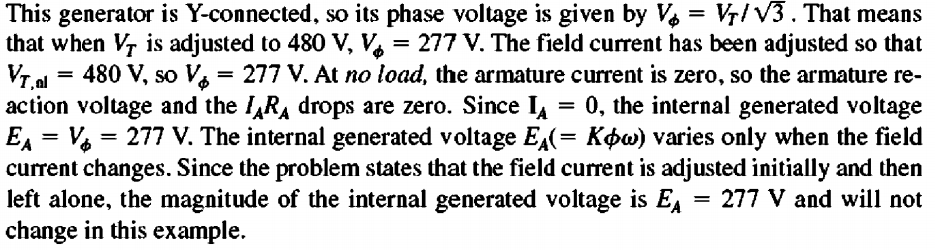 Mathematical Problem
The speed of rotation of a synchronous generator in revolutions per minute is given by Equation
                     

Therefore, 




Alternatively, the speed expressed in radians per second is
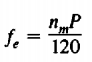 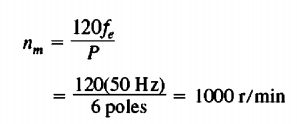 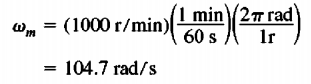 Mathematical Problem
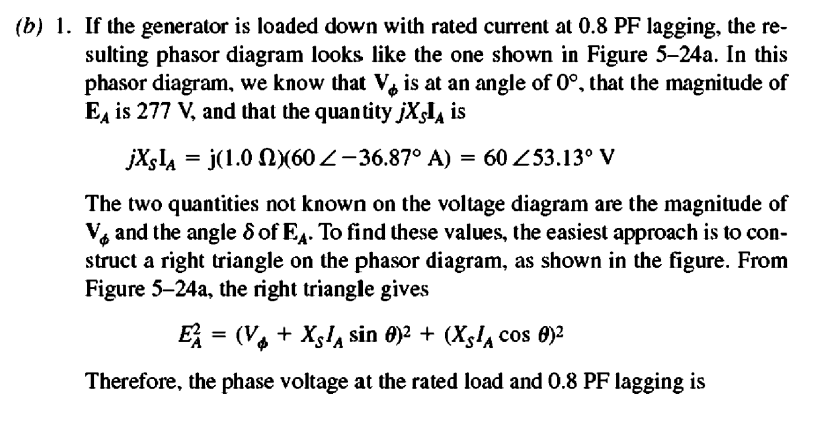 Mathematical Problem
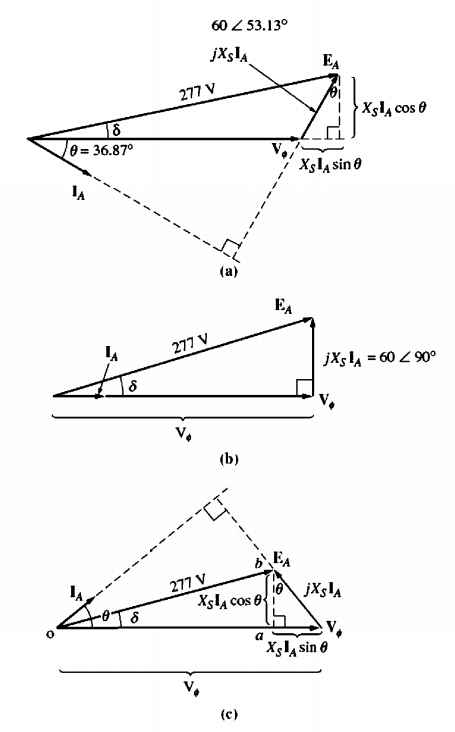 Fig 5.24: Generator phasor diagrams for Example 5- 3. (a) Lagging power factor; (b) unity power factor;
Mathematical Problem
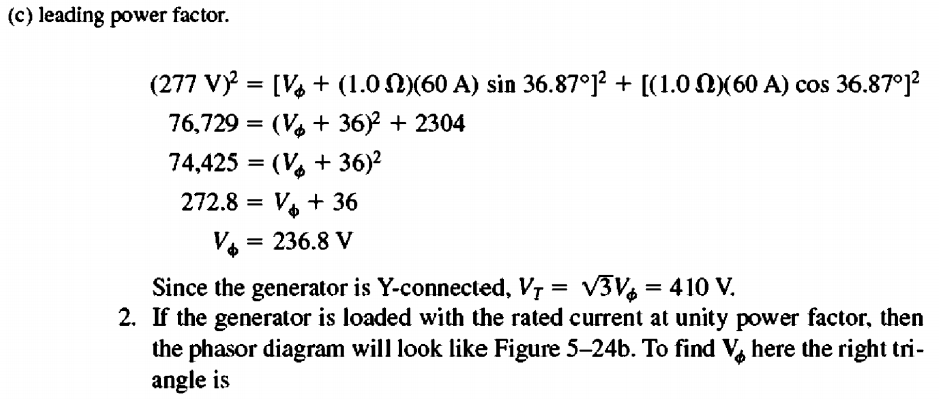 Mathematical Problem
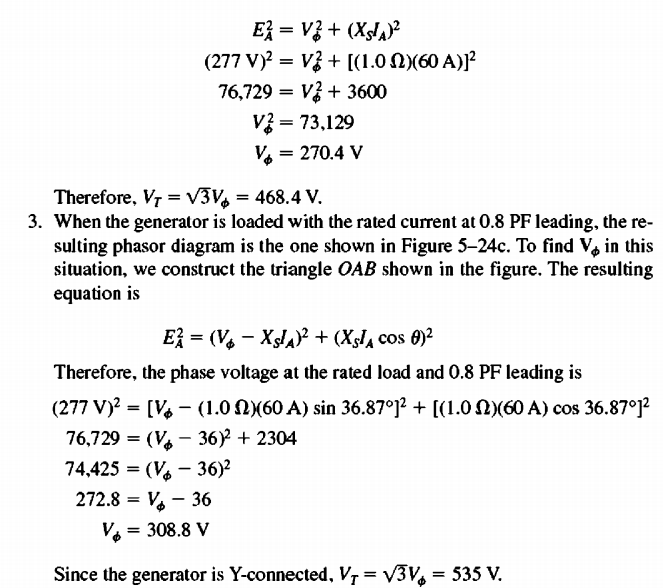 Mathematical Problem
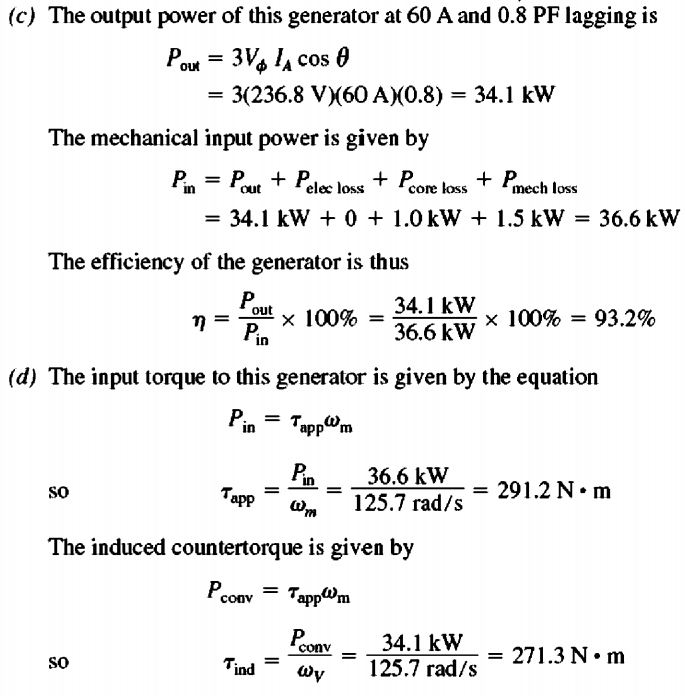 Mathematical Problem
(e) The voltage regulation of a generator is defined as
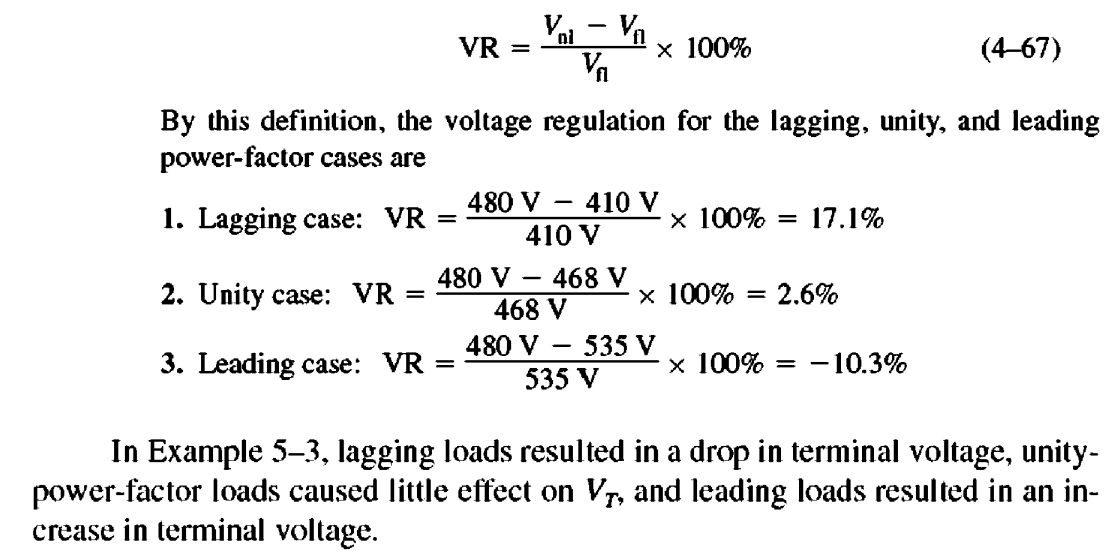